State of Telemedicine
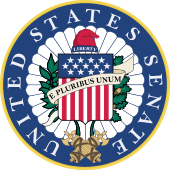 Hill briefing on new telemedicine evidence
December 9, 2016
Outline
The need for telehealth
Our work
Policy barriers
2
Outline
The need for telehealth
Our work
Policy barriers
3
At the turn of the century, the Institute of Medicine called for a paradigm shift in healthcare
Crossing the Quality Chasm
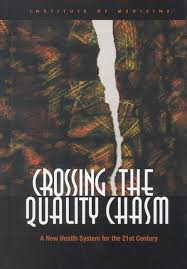 “The American health care delivery system is in need of fundamental change. Between the health care we have and the care we could have lives not just a gap, but a chasm.”
“This higher level of quality cannot be achieved by further stressing current systems of care. The current care systems cannot do the job. Trying harder will not work. Changing systems of care will.”
4
Source:  Institute of Medicine (2001). Crossing the Quality Chasm. Washington, D.C.: National Academy Press
We are still working to cross this quality chasm today
Proportion of Medicare beneficiaries with PD who do not see a neurologist
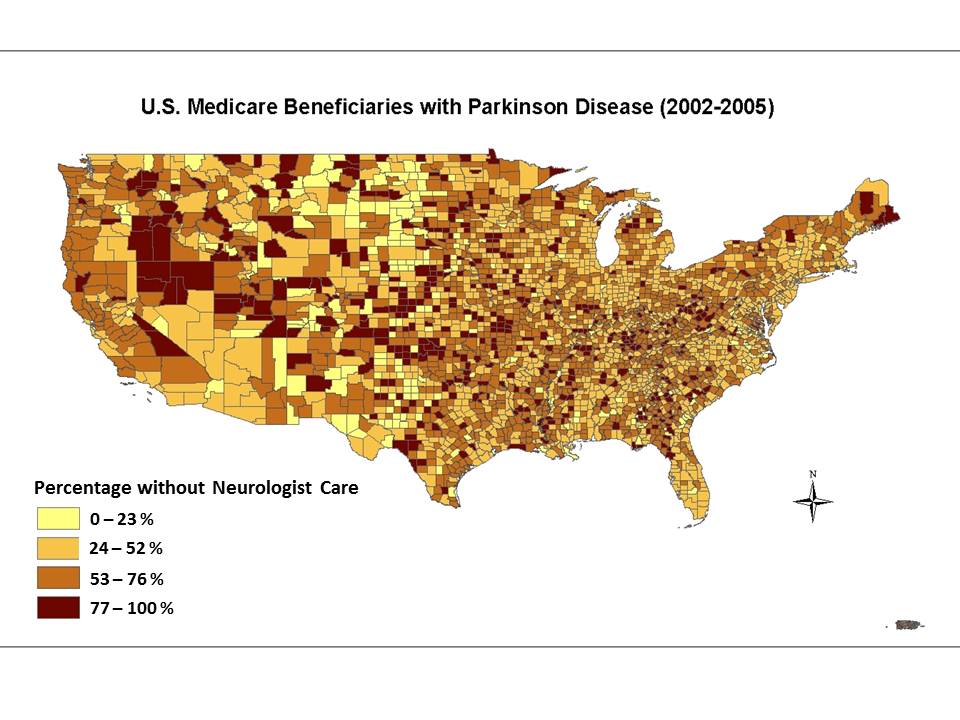 5
Source: Neurology 2013; 80:1989-96.
In 1996, the Institute of Medicine identified telehealth’s potential to bridge this chasm
Number of publications citing “telehealth" since 1962
“With the nation’s health care system undergoing profound changes and experiencing relentless financial pressures, telemedicine is being investigated for its utility in urban as well as rural settings…telemedicine has the potential to radically reshape health care in both positive and negative ways and to fundamentally alter the personal face-to-face relationship that has been the model for health care for generations.” (IOM 1996)
6
Source: Institute of Medicine (1996). Telemedicine: A Guide to Assessing Telecommunications in Health Care. Washington, D.C.: National Academy Press
Outline
The need for telehealth
Our work
Policy barriers
7
Research increasingly demonstrates the benefits of telemedicine
Randomized controlled trials of telemedicine providing care into a patient’s home
8
Sources: Connect.Parkinson, Trials. 2016;17(7)
Connect.Parkinson was a randomized controlled trial of telemedicine for individuals with Parkinson disease
Study overview
100  randomized to receive usual care
200 people with Parkinson disease
100 randomized to receive usual care + 4 virtual visits over one year
Aims
To demonstrate the feasibility of virtual house calls
To evaluate its effect on quality of life
To assess the impact on quality of care
To determine its value to patients and caregivers
9
Source: Connect.Parkinson study
The study was national in scope
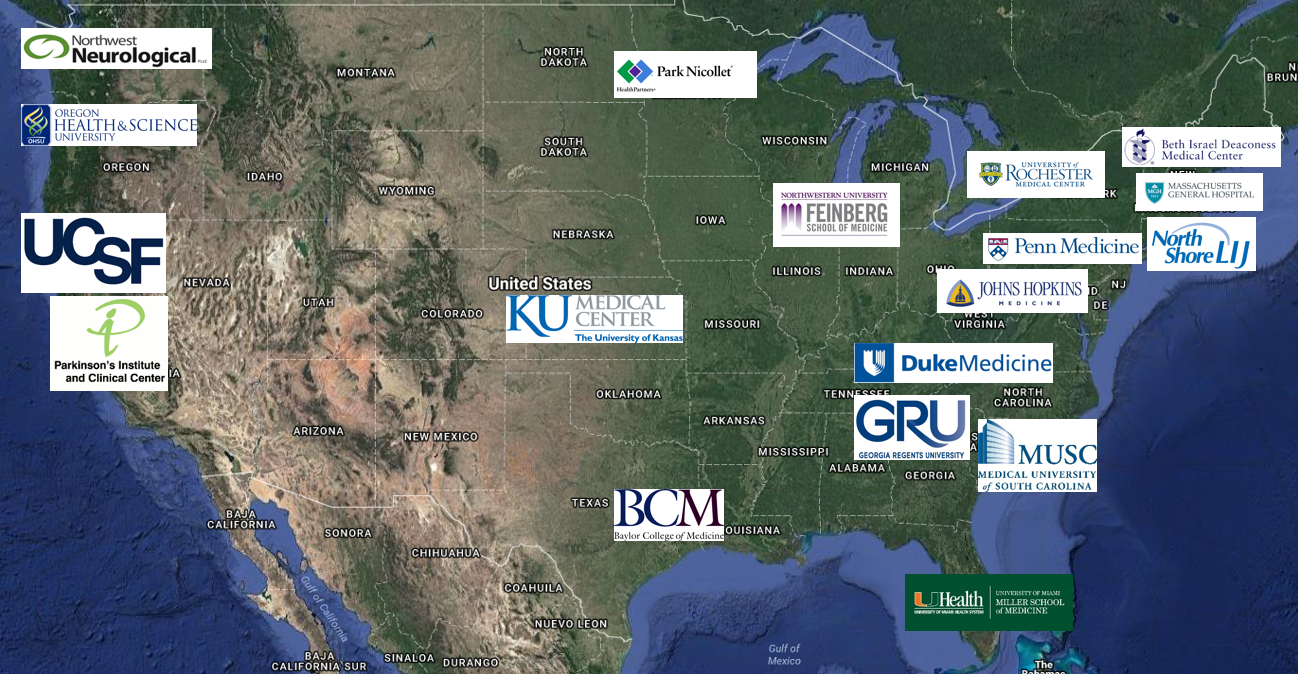 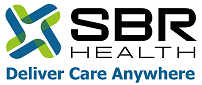 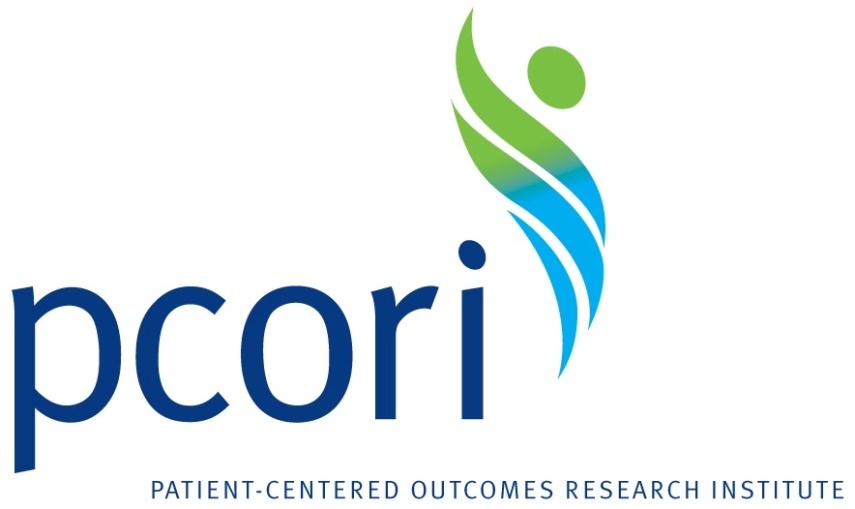 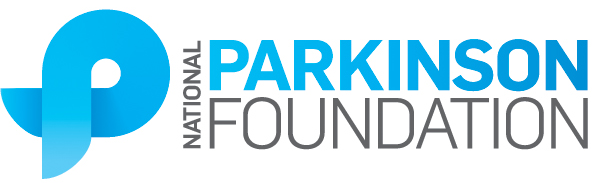 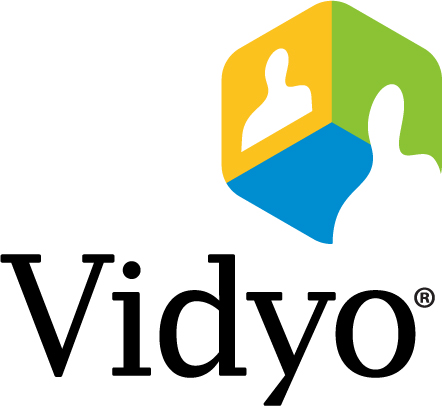 In collaboration with:
10
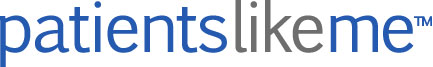 Source: Connect.Parkinson study
Over 11,000 individuals from 80 countries and 50 states visited the study website
Map of visitors to Connect.Parkinson website
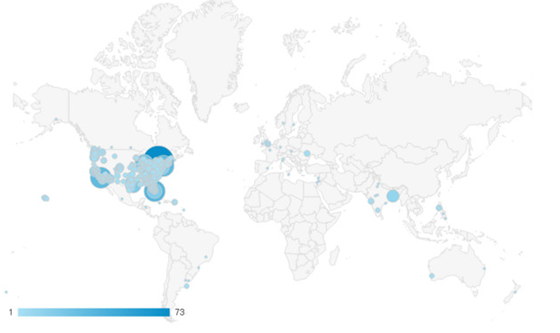 11
Source: Connect.Parkinson study
Ultimately, 195 individuals were randomized across 18 sites
Map of Connect.Parkinson participants
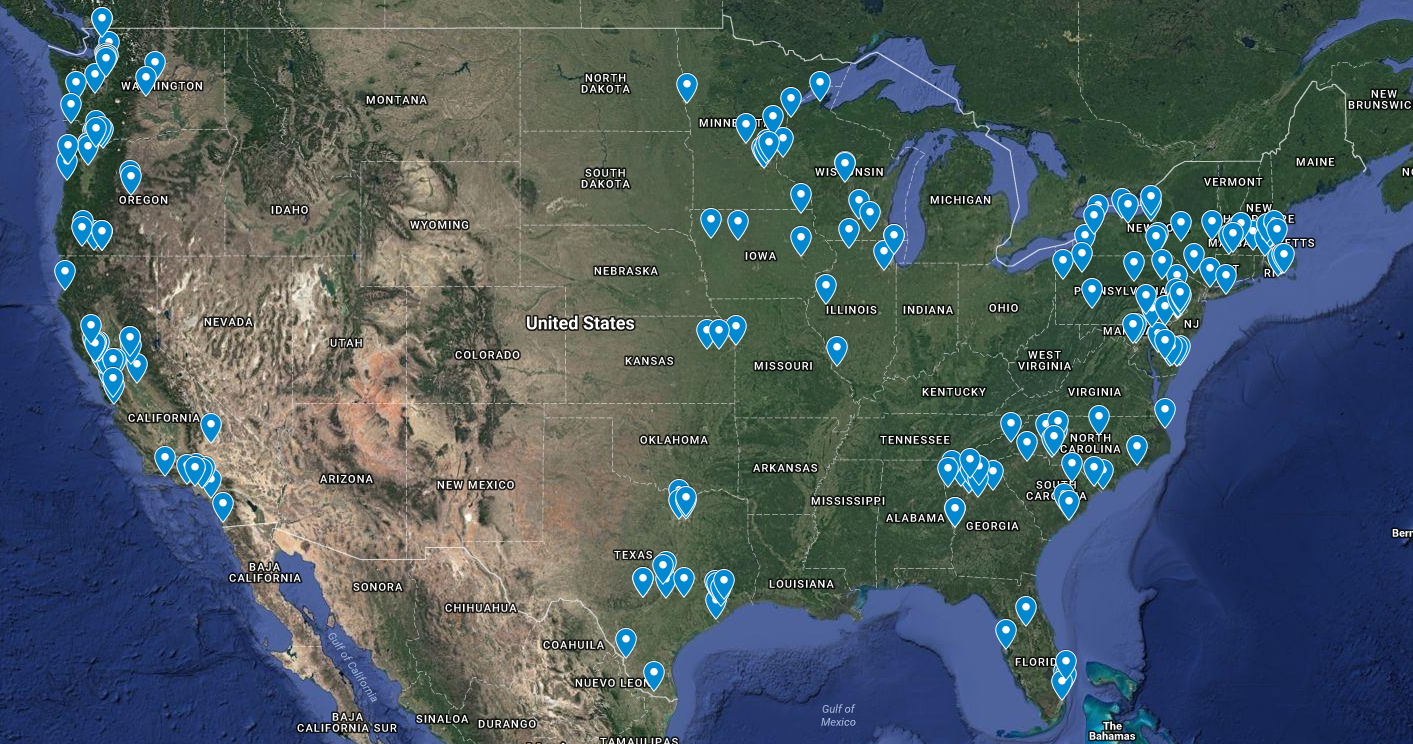 12
Source: Connect.Parkinson study
Participants were well educated and likely receiving good care
Connect.Parkinson participant baseline data
13
Source: Connect.Parkinson study
Providing care via telemedicine is feasible but did not significantly impact quality of life or care
Primary and secondary outcome measures
Feasibility
Out of the 97 individuals randomized to receive virtual house calls, 95 completed at least one virtual house call (98%)
Of the total 388 virtual house calls, 91% were completed as scheduled
Quality of life
Evaluated using the Parkinson Disease Questionnaire 39 (PDQ-39)
Between the two groups there was no significant change in the PDQ-39 as the mean difference was 0.3 points (p = 0.78)
Quality of care
Evaluated using the Patient Assessment of Chronic Illness Care (PACIC)
Between the two groups there was no significant change in the PDQ-39 as the mean difference was 0.0 points (p = 0.79)
Each virtual house call saved patients an average of 169 minutes               (p < 0.0001)
Each virtual house call saved patients an average of 56 miles per visit          (p < 0.0001)
Value
14
Source: Connect.Parkinson study
Virtual visits flip the care paradigm
Patient time spent on in-person versus telemedicine visits
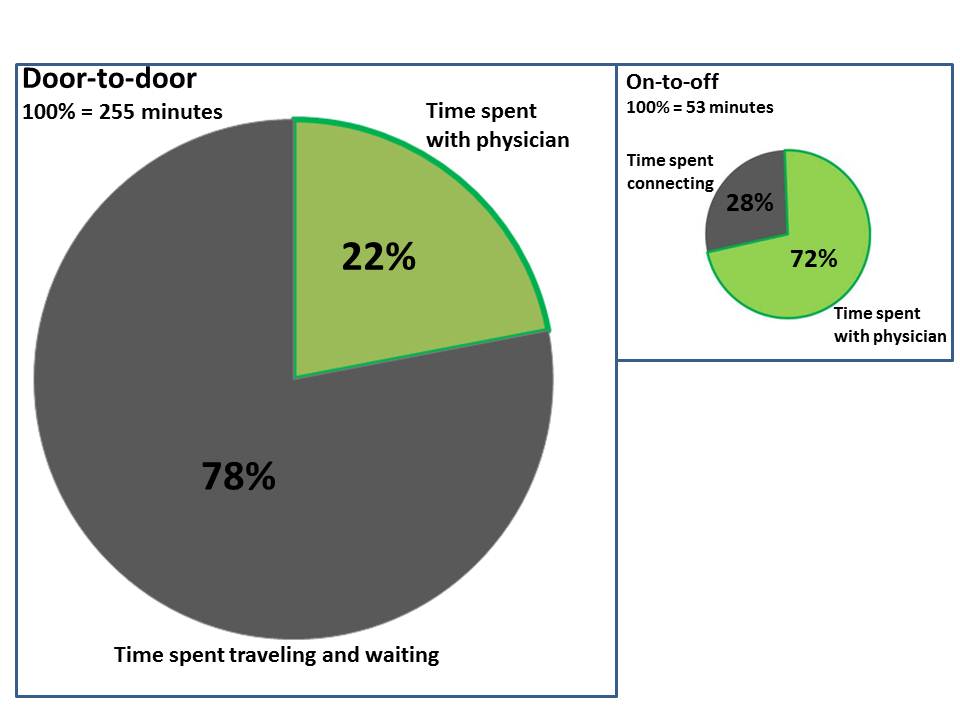 15
Source: JAMA Neurology 2013;70:565-70.
[Speaker Notes: Source: abstract]
Patients receiving virtual house calls indicated a greater improvement in their PD overall
Patient Global Impression of Change
p = 0.0039
16
Source: Connect.Parkinson study
Physicians were generally satisfied but had concerns about the quality of the connection
Provider satisfaction with virtual house calls (n = 361)
17
Source: Connect.Parkinson study
Patients were very satisfied with virtual house calls
Patient satisfaction with virtual house calls (n = 320)
18
Source: Connect.Parkinson study
Patients found care, convenience, and comfort in virtual house calls
Selected patient feedback
Care
“With the virtual visit, I am asked questions and given a more thorough, longer lasting visit. I like the doctor and have more faith in his philosophy. He listens and asks more questions.  I feel like I am getting better care from my virtual visits.”
“Excellent help accompanied by warmth, compassion and expertise.”
“I love everything about it! It is difficult for me to get to town. It is not worth while for me to take half day to go to town to visit a doctor who would spend less than 5 minutes…I finally gave up…I really hope [this] becomes one of the standard methods of providing treatment for Parkinson patients…Not having to drive and sit for long periods of time in waiting room is a BIG bonus.”
Convenience
“The excellent expertise of my doctor and the relaxed atmosphere encourage an in depth conversation that is sometimes more difficult in a hospital/office setting. It encourages note taking that I don't consider doing elsewhere.  I like this approach very much.”
“I find it easier to be more comfortable expressing my PD via a remote device than I do during a face-to-face visit.”
Comfort
19
Source: Connect.Parkinson study
Physicians and patients felt connected to one another
Feedback from a Connect.Parkinson physician
“…evidence of the patient-physician bond that can be established using telemed is that we both had great difficulty saying 'goodbye'.  He asked for another visit, and it was so hard to say there would be no more. I felt as if I were abandoning him.” 
	– Doctor participating in the Connect.Parkinson study
20
Source: Connect.Parkinson study
Patients preferred virtual house calls to in-person visits on a variety of aspects
Participants relative preference of virtual house calls (n = 68)
Better personal connection
21
Source: Connect.Parkinson study
Connect.Parkinson met most, but not all of the Institute of Medicine’s six aims for improving healthcare
Crossing the Quality Chasm
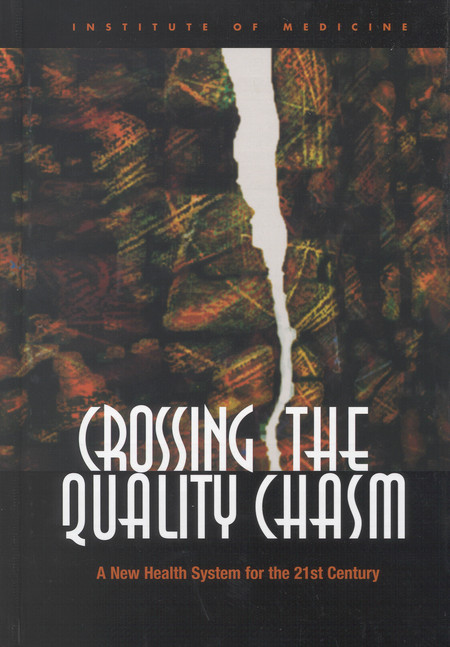 22
The digital divide is the biggest barrier to providing equitable care via telemedicine
Characteristics of Connect.Parkinson population vs. general US population
Sources: https://www.census.gov/hhes/socdemo/education/data/cps/2014/tables.html, http://www.census.gov/quickfacts/table/PST045215/00,  Pew Internet & American Life Project question database, Connect.Parkinson study
We recently launched PDCNY to enable any New Yorker with Parkinson Disease to receive care from us
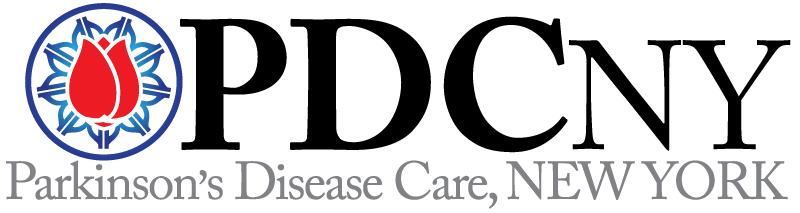 Who: Any New Yorker with Parkinson disease
What: Multidisciplinary care + optional use of smartphone to track disease
When: May 2016
Where: New York state, especially the 9 counties surrounding Rochester
Why: To provide comprehensive care to New York residents, especially the underserved
How much: Free
Supported by:  Greater Rochester Health Foundation and the Safra Foundation
For more information:  www.pdcny.org
24
Outline
The need for telehealth
Our work
Policy barriers
25
Policy barriers prevent broader implementation of telehealth
Reimbursement
Limited and fragmented insurance coverage of telehealth, specifically for Medicare beneficiaries and the privately insured
State licensure laws prevent providers from seeing patients outside the state they are licensed
States differ in regard to which services physicians can provide remotely
Legal
Clinical
Some states require that any care provided via telehealth must be preceded by in-person care
The government has addressed these barriers for the Veterans Health Administration (VHA) but not for Medicare
Overview of VA and Medicare telehealth activities
Sources: https://www.va.gov/budget/docs/summary/Fy2017-BudgetInBrief.pdf, https://www.healthcarelawtoday.com/2016/03/03/medicare-payments-for-telehealth-increased-25-in-2015-what-you-need-to-know/, https://fas.org/sgp/crs/misc/R43579.pdf